Developing a Spirit of Mission
Through a Healthy Parish Council
Presented by Ann Marie Gidus-Mecera
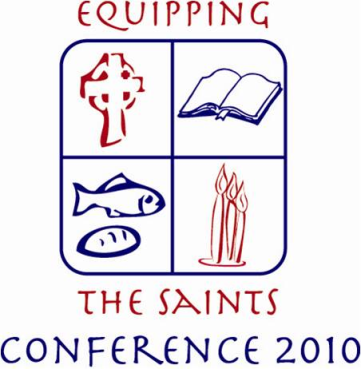 Developing a Spirit of Missionthrough a Healthy Parish Council
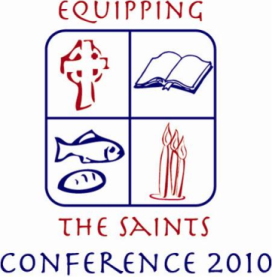 Welcome!
Thank you for attending

My name is 
AnnMarie Gidus-Mecera
Lay Vice Chair
St. Gregory of Nyssa Orthodox Church,
Columbus, Ohio
Developing a Spirit of Missionthrough a Healthy Parish Council
Parish Council President/Lay Vice Chair approx 15 years
Practicing ministry/consensus models approx 7 years

Form Pre-Conciliar Commission member, two-time Diocesan Council member; local, regional and national committees
Author of “A Way of Life,” “I Go to Church,” “The Storm and the Sea,” and “Journey Across North America.”
Marketing consultant for 25 years—currently for emergency medical services
Blog writer caring4parents.wordpress.com
Developing a Spirit of Missionthrough a Healthy Parish Council
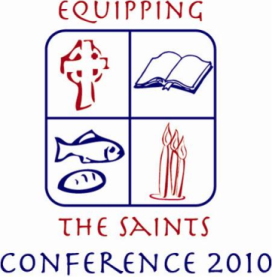 This session builds on
Good Practices of Vibrant Orthodox Parishes 
A Framework for Renewal
and 
Proper Parish Governance
Shared Leadership—not Congregationalism

Joseph Kormos,  Diocese of Midwest
Developing a Spirit of Missionthrough a Healthy Parish Council
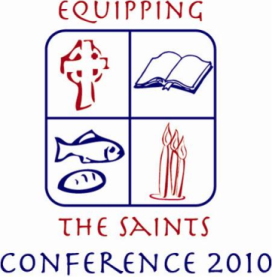 Today you will learn about:
The Ministry Model of Parish Council
The Consensus Model of Decision making
How the Ministry/Consensus Models can maximize the health 
      of your parish
How you can make healthy decisions without voting
How to hold vibrant, productive council meetings through best practices
How to resolve conflict on parish council and in the parish
How these practices will help you maximize your parish mission
Developing a Spirit of Missionthrough a Healthy Parish Council
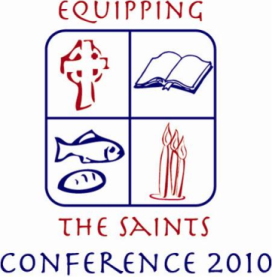 Housekeeping

Timekeeper volunteer
White Board volunteer
Case Study
St. Gregory’s Parish, Columbus, Ohio
stgregs.info
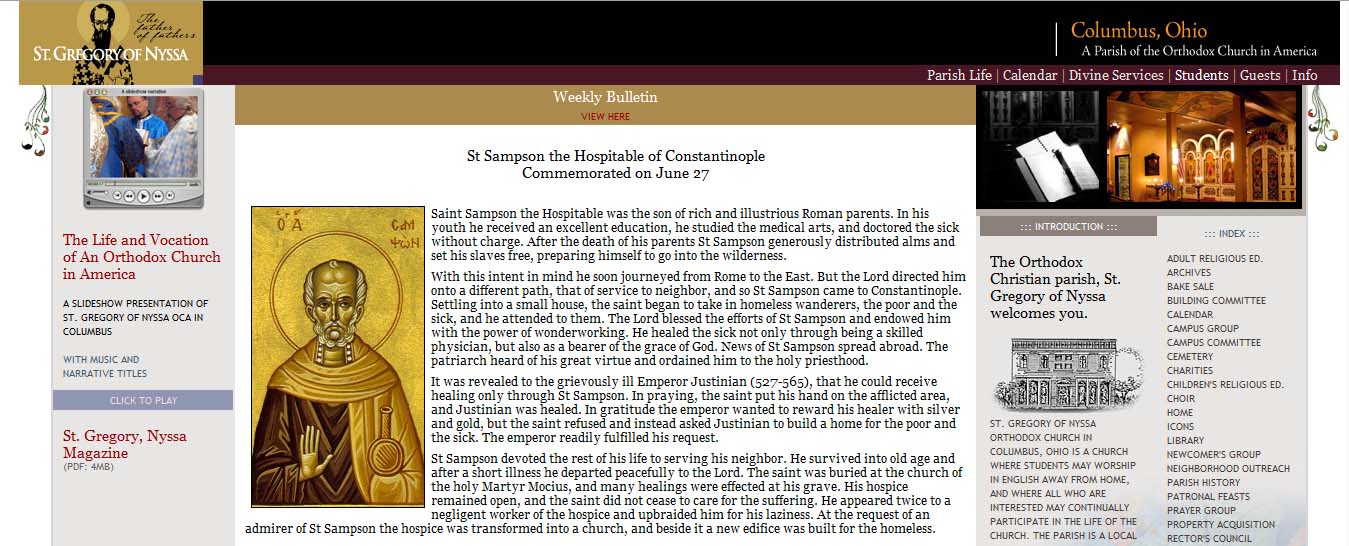 [Speaker Notes: Website home page—place holder while I talk a little about the characteristics of  our parish

30 years old

½ converts ½ cradle

Currently 4 catechumens

Campus church originally started to minister to the Orthodox students attending OSU—which has been expanded to outlying colleges as much as one hour away

Urban setting which was instrumental in the development of our neighborhood outreach program—Charles’ session yesterday]
Case Study
Ministries at St. Gregory’s 
Adult Religious Ed			Choir
Bake Sale				Library
Building 				Newcomer’s
Campus				Neighborhood
Charities				Patronal Feasts
Children’s Religious Ed		Prayer
Property Acquisition			Stewardship
Rector’s Council			Sunshine
Scholarship				Youth
St. Stephen’s				Parish Life
[Speaker Notes: About 20 different active ministries

Some of the larger ones:

Religious education with adult, children, two teachers in each classroom, about six different class levels, a Lenten project and regular teacher meetings

Neighborhood—Saturday lunch program has about 12 volunteers who cook a hot meal on a rotating basis for about 35 neighborhood people; 
the neighborhood people do work around the church and were instrumental in completing our second floor renovation
two have become members of the Orthodox Church; 
They are given informal lessons and training in various life skills

Stewardship—helps educate the parish on first fruits giving 

Patronal Feasts—encourages every family or group to take on a major feast day of the church to honor it in some way—with a meal or icon card, etc. to keep the life of the church cycle alive.]
Case Study
Best Practices in meetings 
Strategic Planning
Monthly Agenda Planning (handout)
Stick to a Meeting Structure
Job Descriptions
Procedures
Emphasis Nights
Regular Retreats
Case Study
Best Practices in meetings

Leadership Training (handouts)
Prayer @ beginning and end of meeting
Meditation 
Conflict Management Procedure (handouts)
Switching from chair to facilitator role (handout)
Communication to Parish, each other, those with concerns
Case Study
Best Practices for Resolving Conflict

Leadership Training for the Parish Council
Education  x 3 for the Parish
Communication  x 3 with the Parish
Procedures for dealing with conflict
Letting go
[Speaker Notes: I want to bring this up here because you no doubt will get resistance for the changes you attempt to make.]
Case Study
The Ministry Model of Parish Council

Adult Religious Ed			Choir
Bake Sale				Library
Building 				Newcomer’s
Campus				Neighborhood
Charities				Patronal Feasts
Children’s Religious Ed		Prayer
Property Acquisition			Stewardship
Rector’s Council			Sunshine
Scholarship				Youth
St. Stephen’s				Parish Life
[Speaker Notes: About 20 different active ministries

Some of the larger ones:

Religious education with adult, children, two teachers in each classroom, about six different class levels, a Lenten project and regular teacher meetings

Neighborhood—Saturday lunch program has about 12 volunteers who cook a hot meal on a rotating basis for about 35 neighborhood people; 
the neighborhood people do work around the church and were instrumental in completing our second floor renovation
two have become members of the Orthodox Church; 
They are given informal lessons and training in various life skills

Stewardship—helps educate the parish on first fruits giving 

Patronal Feasts—encourages every family or group to take on a major feast day of the church to honor it in some way—with a meal or icon card, etc. to keep the life of the church cycle alive.]
Case Study
The Ministry Model of a Parish Council

The “Board” is replaced by the Ministry Chairs
The “President” is replaced by the Lay Vice Chair


This is significant in changing the culture of the parish.
Why?
[Speaker Notes: Ask this question:
Why do you think this arrangement changes the culture?

Some possible answers:
No political or power struggles

Think about the qualities of the person who chairs a committee

Council members are invested in their particular ministry]
Developing a Spirit of Missionthrough a Healthy Parish Council
Questions?

			Comments?


						Questions?

			Comments?
Developing a Spirit of Missionthrough a Healthy Parish Council
Worksheet

How could your Parish Council take on a different shape using the Ministry Model?
1.
2.
3.
Developing a Spirit of Missionthrough a Healthy Parish Council
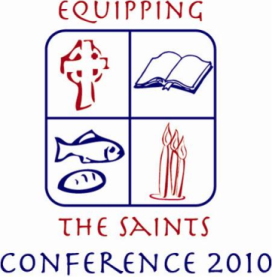 Let’s talk about the 
Consensus Model 
Vs
The Democratic/Voting Model
Developing a Spirit of Missionthrough a Healthy Parish Council
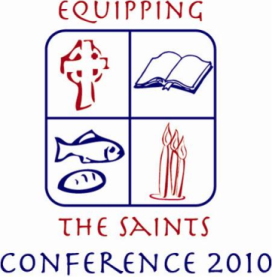 How the Consensus Model Works

Put the issue on the table
Discuss
Roundtable
A proposed decision is put on the table
Ask the question: “Can you live with this decision?”
Developing a Spirit of Missionthrough a Healthy Parish Council
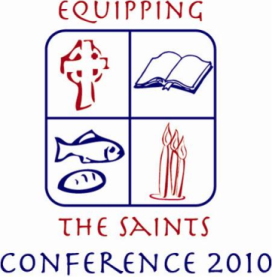 When I don’t  completely agree can I say the following: 
   
 “I understand what most of you would like to do. I personally would not do that, but I feel that you understand what my alternative would be. I have had sufficient opportunity to openly share my thoughts and feelings. I feel that I have been listened to, but I clearly have not been able to sway you to my point of view. Therefore, I will support what most of you wish to do.”
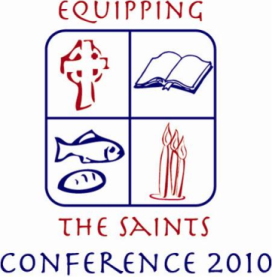 Developing a Spirit of Missionthrough a Healthy Parish Council
When consensus cannot be reached in the meeting:
    
  Keep the meeting moving by agreeing to address the topic after the meeting at another, reasonable time.
Why Use Consensus?
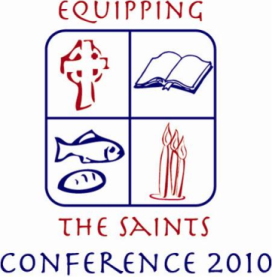 Consensus forces us to see each other’s point of view and bridge our differences
Wherever God’s work is being done, we must be vigilant to avoid divisions
Greater sense of parish unity
Improved morale and parish culture
Developing a Spirit of Missionthrough a Healthy Parish Council
The Consensus Model of decision making

is significant in changing the culture of the parish.
Why?
[Speaker Notes: Ask this question:
Why do you think this arrangement changes the culture?

Some possible answers:
No political or power struggles

Think about the qualities of the person who chairs a committee

Council members are invested in their particular ministry]
Consensus
Questions?

			Questions?


						Questions?

			Questions?
Developing a Spirit of Missionthrough a Healthy Parish Council
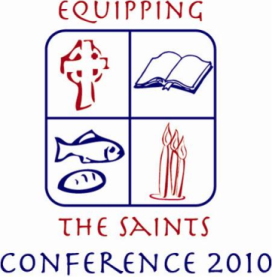 Worksheet

How could your Parish Council take on a different shape using the Consensus Model?
1.
2.
3.
Developing a Spirit of Missionthrough a Healthy Parish Council
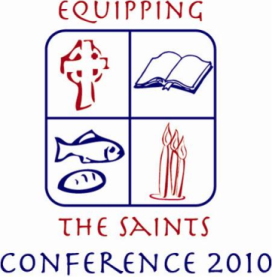 Worksheet
10 Minute Breakout Session Question

What three steps could you take to begin the transformation to a Ministry/Consensus Model for your parish council?

1.
2.
3.
Developing a Spirit of Missionthrough a Healthy Parish Council
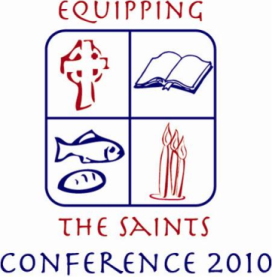 Share your answers:
1.
2.
3.
4.
5.
6.
Developing a Spirit of Missionthrough a Healthy Parish Council
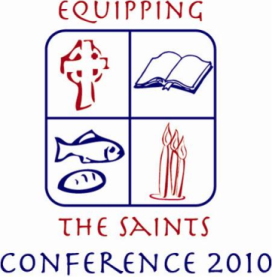 Questions?

			Comments?

						Questions?

			Comments?
Recap
The life of the parish is represented in The Ministry Model of Parish Council
Healthy decisions can be made without voting using the Consensus Model
You can hold vibrant, productive council meetings through best practices
You can minimize and/or resolve conflict on parish council and in the parish
You can maximize your parish mission through your parish council
Developing a Spirit of Missionthrough a Healthy Parish Council
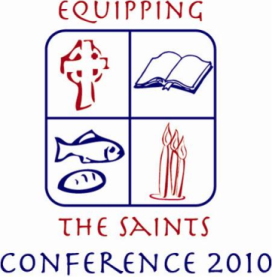 Worksheet
Recap some of the most valuable things you learned today.
1.
2.
3.
4.
5.
Developing a Spirit of Missionthrough a Healthy Parish Council
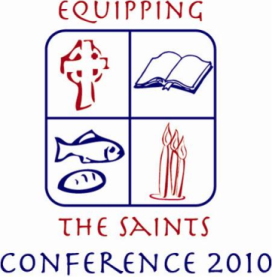 Worksheet
Document what you are going to do with what you have learned today. 
1.
2.
3.
Developing a Spirit of Missionthrough a Healthy Parish Council
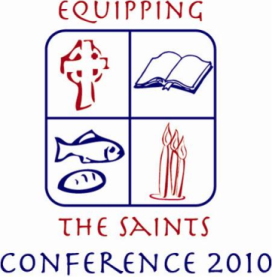 Questions?

			Comments?

						Questions?

			Comments?
[Speaker Notes: I want to leave you with this:
 
 
We have the opportunity to build vibrant, growing parishes. We are responsible for where the Church is headed here in America in the 21st century. Can we answer the call? 
 
Do we have the courage to re-examine practices and mindsets that are detrimental to of our Faith? 
 
Do we have the faith to make changes when change is critical?]
Developing a Spirit of Missionthrough a Healthy Parish Council
We have the opportunity to build vibrant, growing parishes. Do we have the faith to make changes when change is critical? 

We are responsible for where the Church is headed here in America in the 21st century. Can we answer the call?
Developing a Spirit of Missionthrough a Healthy Parish Council
Bishop JOB:
You don’t have to be successful; you have to be faithful.

Fr. John Behr:
Our faithfulness is not just to what has been handed down to us, but our faithfulness is towards the future and to what God calls us.
Developing a Spirit of Missionthrough a Healthy Parish Council
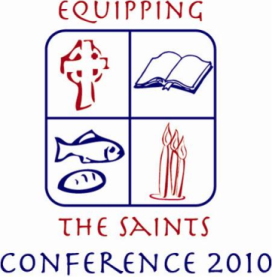 Thank you for attending!
_______________________________________________

                Questions:                  amecera@columbus.rr.com
                Handouts:    ameceracommunications.webs.com